АЙКИДО – ДЕТЯМ: РАЗВИВАЕМСЯ ВМЕСТЕ!
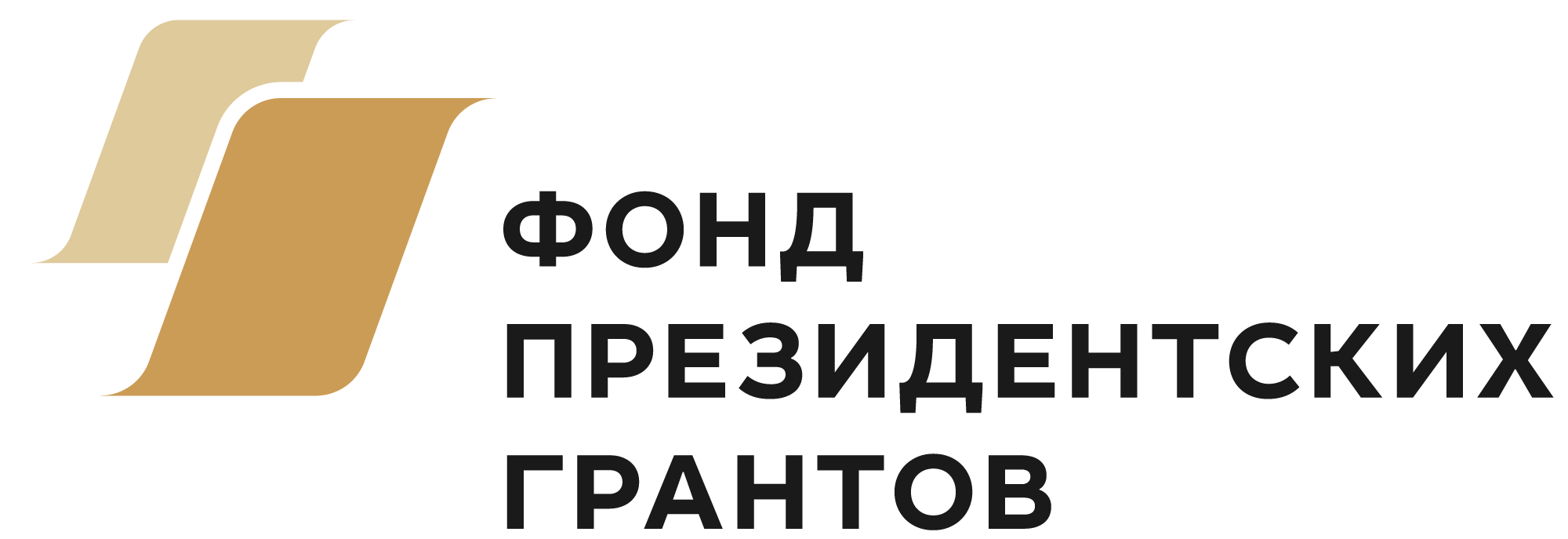 Автономная некоммерческая организация
«Спортивный клуб айкидо «Династия»
Развитие проекта «Айкидо –детям»
«Айкидо – детям»
2017-2018 гг.
5 залов
110 детей
300 тренировок
г. Пермь
«Айкидо – детям:
Новые возможности»  2018-2019 гг.
10 залов
285 детей
865 тренировок
г. Пермь, Добрянка
«Айкидо – детям:
Развиваемся вместе»  2020-2021 гг.
17 залов
410 детей
1458 тренировок
4 территории Пермского края:
г. Пермь, Добрянка, Лысьва, Верещагино, Менделеево
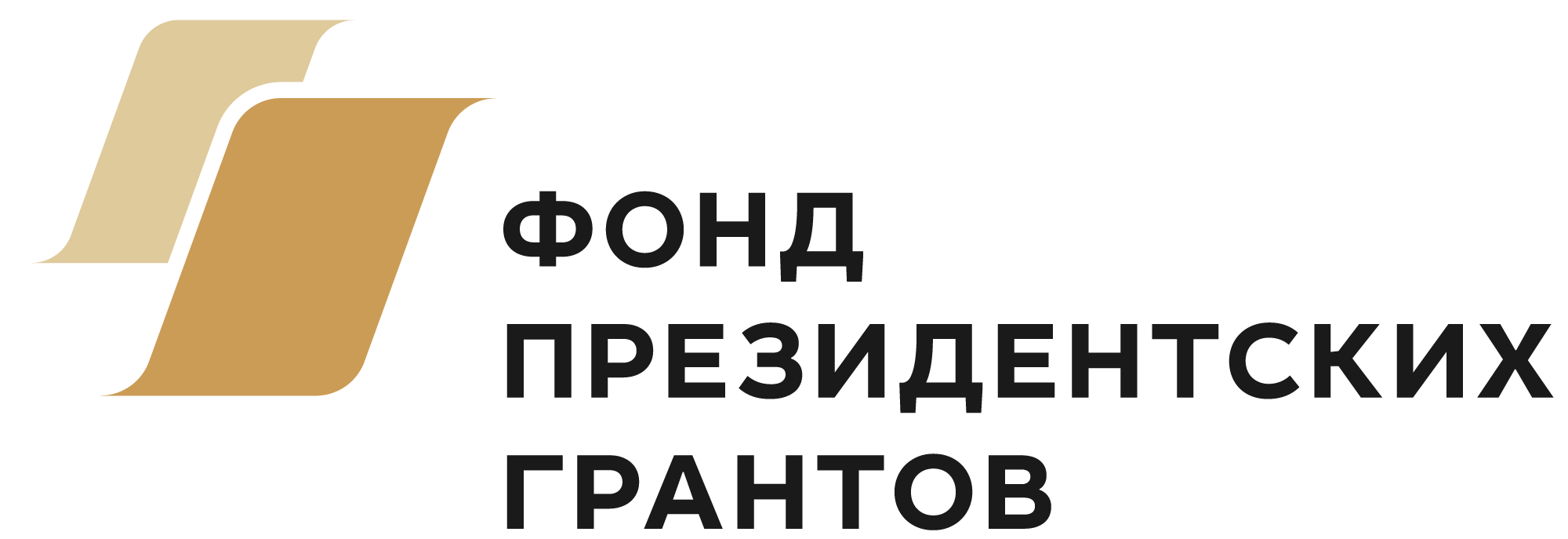 Автономная некоммерческая организация
«Спортивный клуб айкидо «Династия»
«Айкидо – детям»
Презентация проекта на федеральной площадке –
Форум Национального Совета Айкидо России, апрель 2019 г.
выбран экспертами II Всероссийской конференции «Опыт и роль НКО в сфере защиты  и благополучия детства: объединяем усилия»
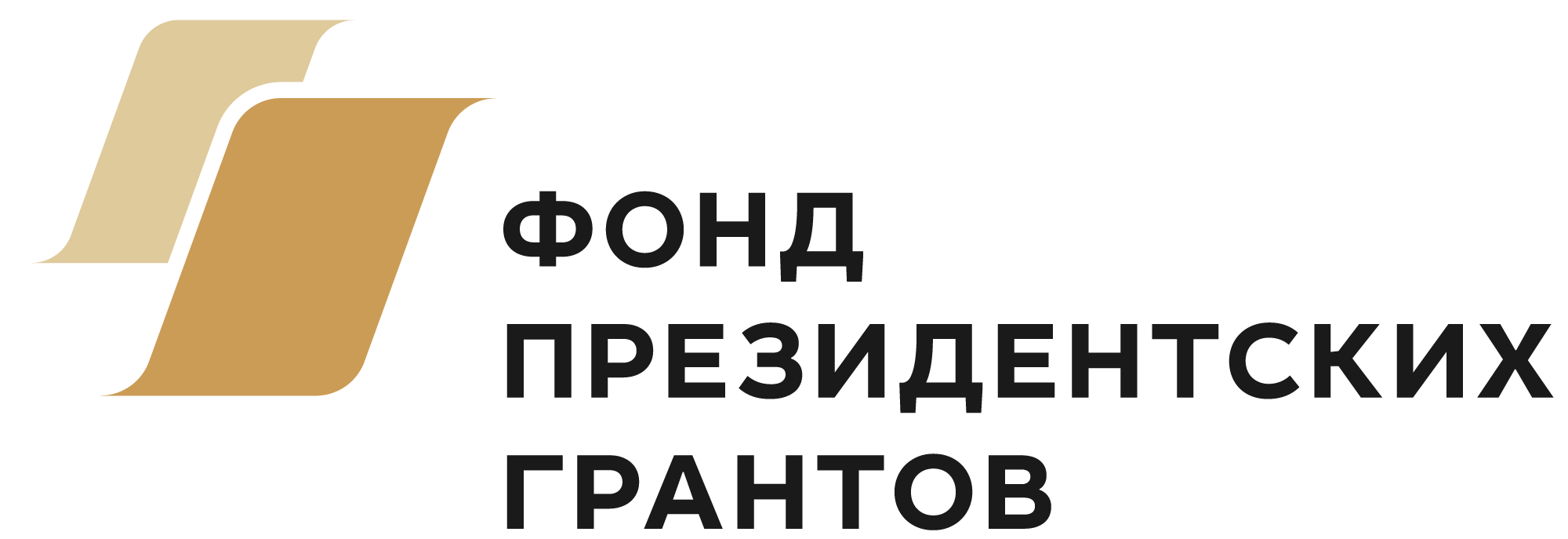 Автономная некоммерческая организация
«Спортивный клуб айкидо «Династия»
«Айкидо – детям: Развиваемся вместе» 2020-2021 гг.
Пермский край
Добрянка
Верещагино
Менделеево
Лысьва
Дворец культуры им. Ю.А.Гагарина
Дворец культуры «Искра»
МАОУ СОШ «Мастерград»
МАОУ СОШ №42
МАОУ «Гимназия №7»
МАОУ СОШ №55
МАОУ «Гимназии 31»
МАОУ СОШ 135
МАОУ СОШ 105
Общественный центр поселка Новые Ляды
Пермский Государственный Институт Культуры
ГКУСО ПК «Центр помощи детям, оставшимся без  попечения родителей г. Перми», отделение
длительного пребывания для детей с ограниченными
возможностями здоровья № 1
ГКУ СО ПК «Центр помощи детям, оставшимся без
попечения родителей города Перми», Центр кадетского
воспитания для детей сирот и детей, оставшихся без
попечения родителей
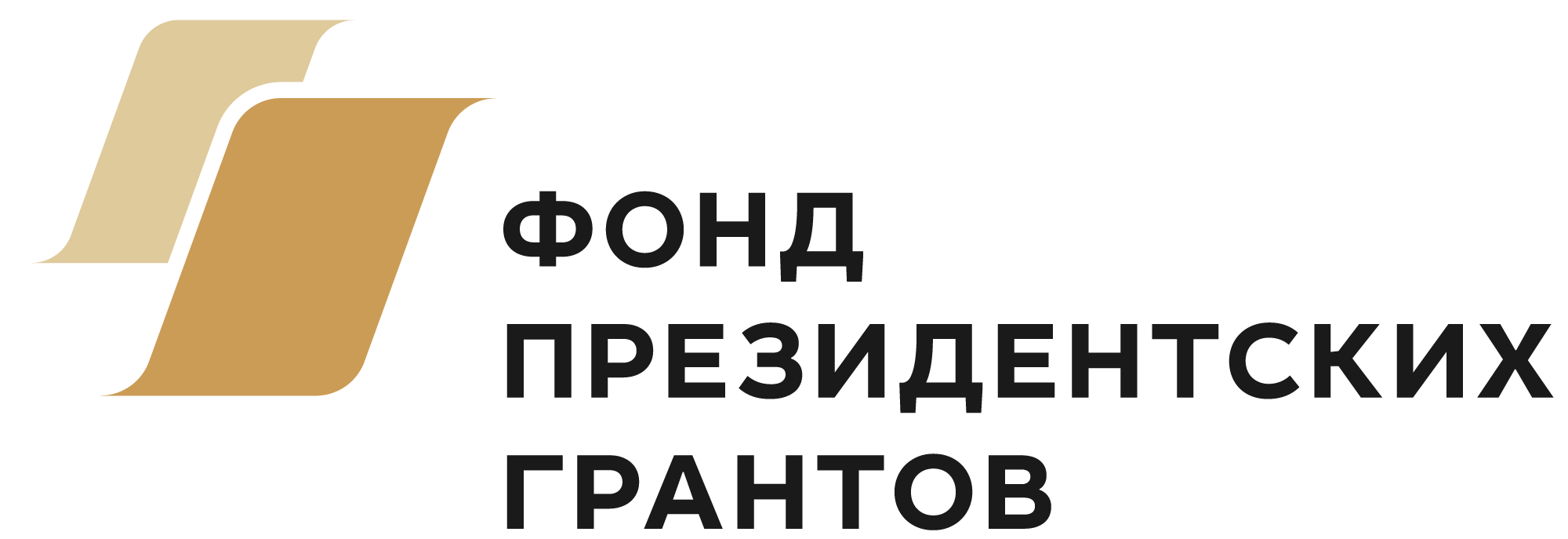 Автономная некоммерческая организация
«Спортивный клуб айкидо «Династия»
«Айкидо – детям: Развиваемся вместе»
Цель проекта:
✔ Создание условий для профилактика детского и подросткового неблагополучия
среди социально уязвимых категорий семей через формирование комплексного
подхода к организации спортивно-патриотического, духовного и нравственного  воспитания с вовлечением родительского сообщества, участием
представителей исполнительных органов государственной власти,
заинтересованных учреждений и ведомств
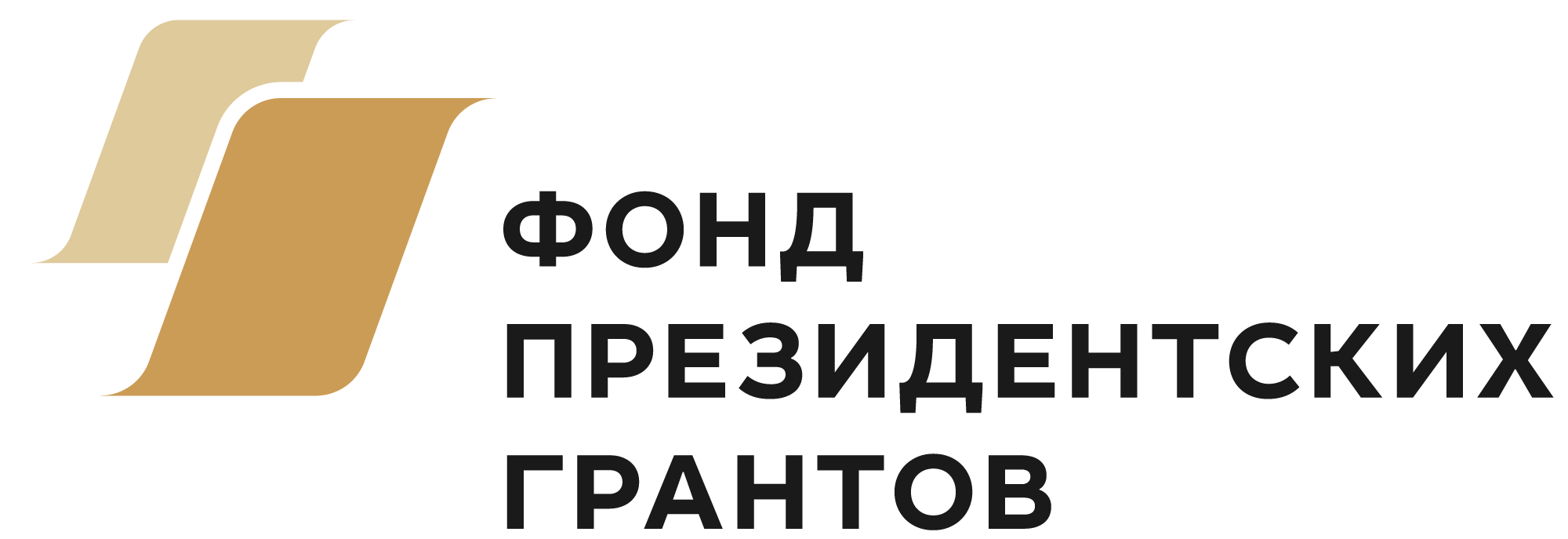 Автономная некоммерческая организация
«Спортивный клуб айкидо «Династия»
«Айкидо – детям: Развиваемся вместе»
Задачи:
Организация работы по проекту
Информационное сопровождение проекта
Организация и проведение мероприятий, направленных на формирование приверженности  регулярным занятиям физической культурой и спортом для детей из социально уязвимых  категорий семей, детей с ОВЗ, детей-сирот и детей, оставшихся без попечения родителей
Организация и проведение деятельности по работе с семьями из целевой аудитории,
направленной на патриотическое, духовное и нравственное воспитание детей, укрепление
детско-родительских отношений
Презентация проекта «Айкидо – детям» и трансляция опыта реализации на федеральных и
региональных площадках
Мониторинг качества реализации и оценка эффективности проекта
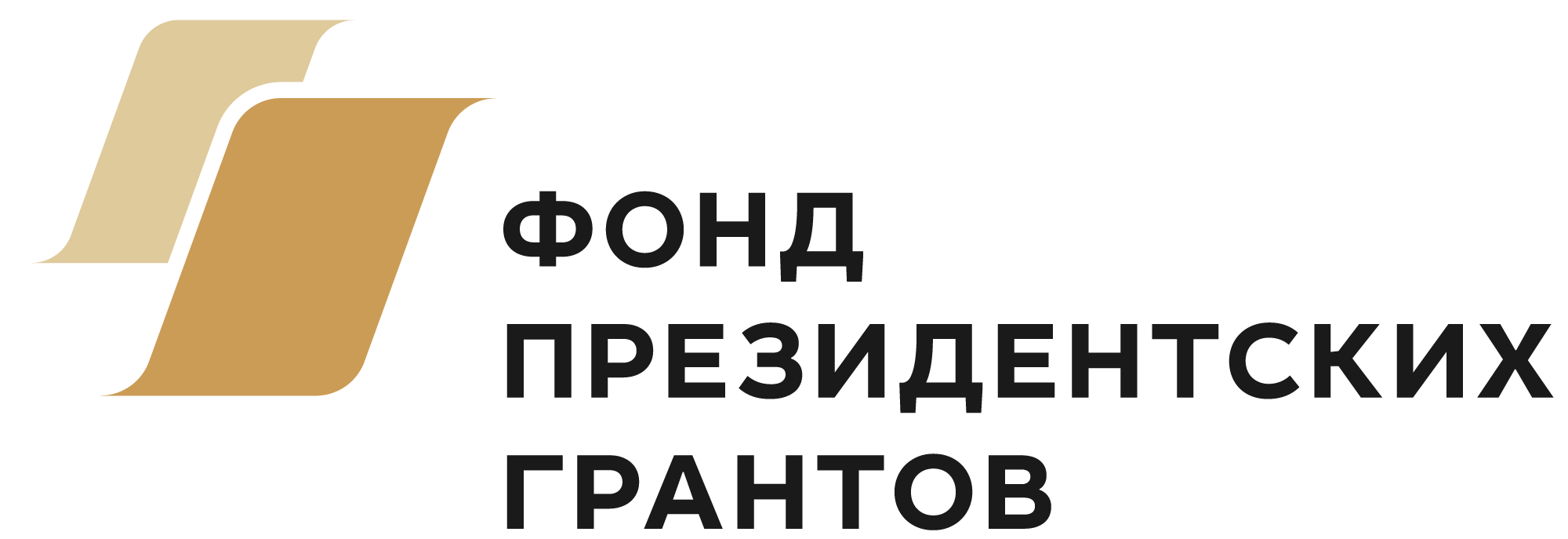 Автономная некоммерческая организация
«Спортивный клуб айкидо «Династия»
Решаемые проблемы
Занятость детей из социально уязвимых категорий семей
Профилактика детского и подросткового неблагополучия
Доступность детского спорта в удаленных территориях
Доступность занятий физкультурой и спортом для детей
с ограниченными возможностями здоровья  вне «спорта достижений»
Социальная адаптация детей-сирот и детей,  оставшихся без попечения родителей
Повышение роли участия родителей в досуговой деятельности детей
Консолидация усилий всех участников воспитательного процесса в
направлении гармоничного развития личности детей и подростков в  сочетании с патриотическим, духовным и нравственным воспитанием
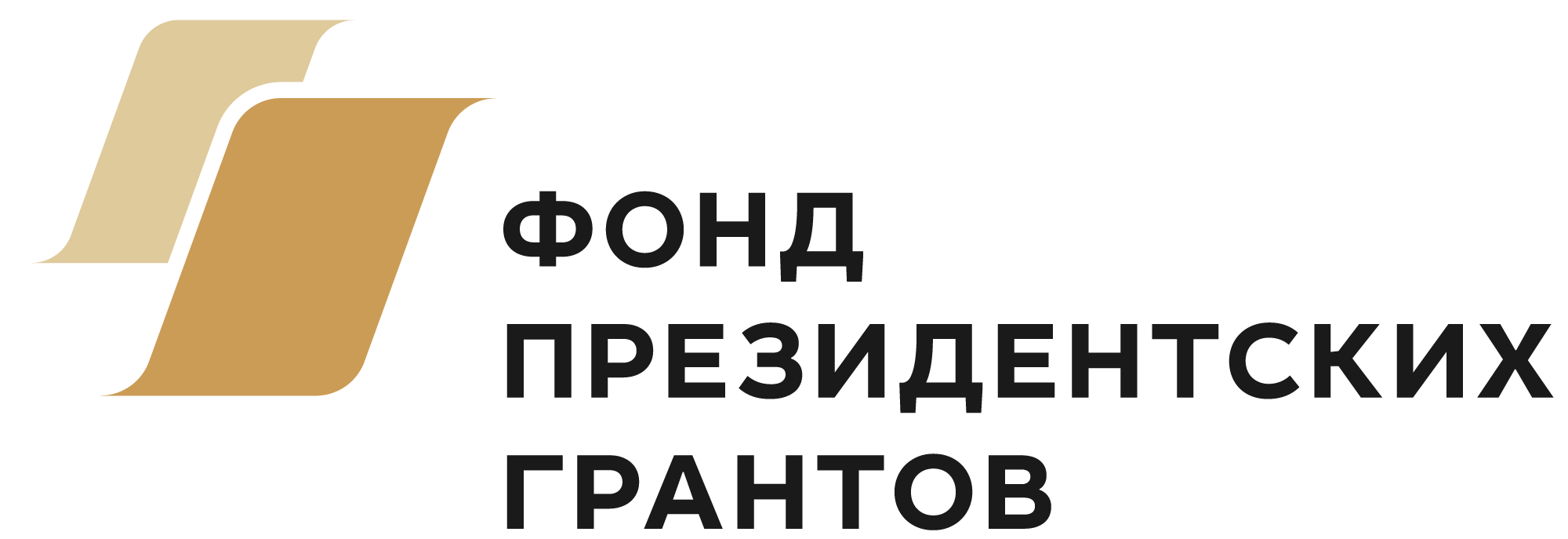 Автономная некоммерческая организация
«Спортивный клуб айкидо «Династия»
Инновационность подхода в достижении цели
✔	Проект развивается в тесном взаимодействии с исполнительными органами государственной власти, органами  муниципального самоуправления, образовательными учреждениями, исполнительными и надзорными органами в  сфере работы с детьми по профилактике детского и подросткового неблагополучия
✔	Организуется тесное сотрудничество с учреждениями социального профиля
(общеобразовательные школы, общественные центры)
нахождение в «шаговой» доступности
финансовая доступность – снижение затрат за счет безвозмездной аренды
трансляция на широкую аудиторию бесконфликтного взаимодействия
доступность занятий для детей с любым уровнем физической подготовки,  улучшение физической подготовки детей
повышение вовлеченности родителей в воспитательный и образовательный
процесс за счет проведения совместных мероприятий
✔	Презентация проекта на федеральных площадках с целью трансляции опыта:
взаимодействия с ИОГВ, ОМСУ, учреждениями образования, КДН;
повышения доступности занятий физической культурой и спортом для детей из социально уязвимых категорий семей;
проведения мероприятий проекта с вовлечением родителей, способствующих улучшению детско-родительских  отношений;
патриотическое, духовное и нравственное воспитание детей через осуществление мероприятий проекта
✔	Расширение комплекса мероприятий, направленных на патриотическое, духовное и нравственное воспитание по  сравнению с предыдущими проектами
✔	Создание инфраструктуры для организации доступных регулярных занятий айкидо в Пермском крае
формиование материально-техническая базы для занятий айкидо в новых залах, в том числе в удаленных районах  (приоритет – образовательные учреждения, общественные центры) - татами, оборудование, кимоно
увеличение территориального охвата (7 новых залов, 3 из которых в муниципалитетах края)
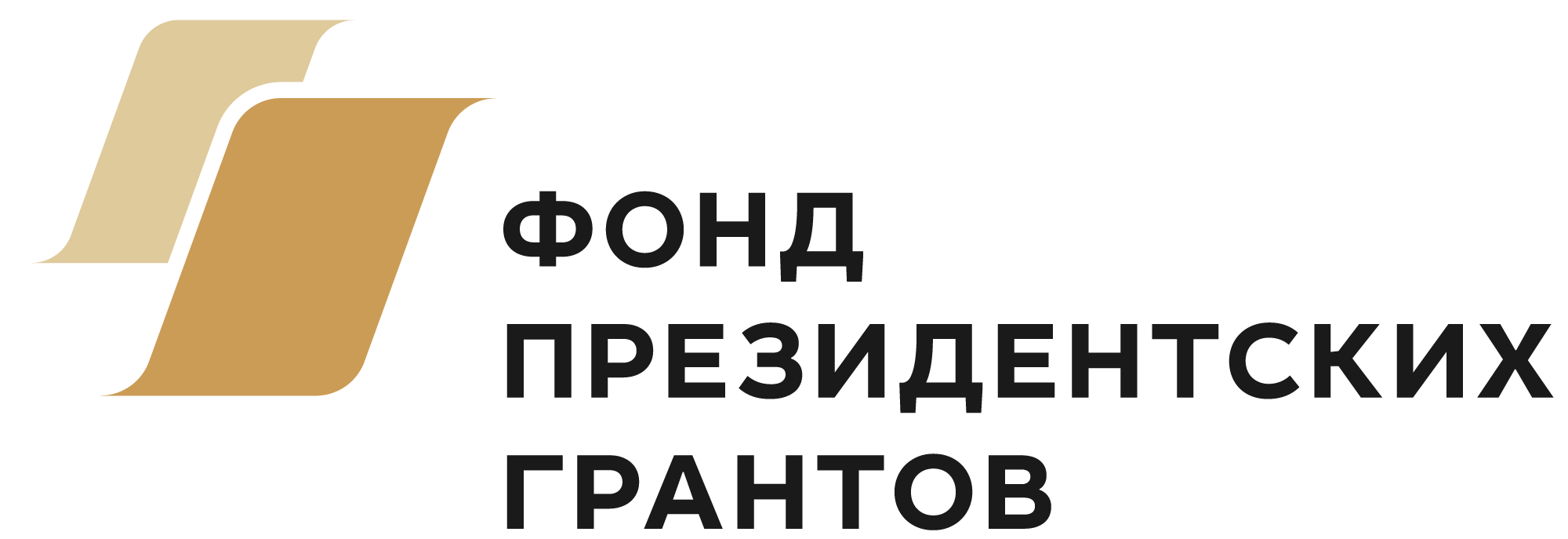 Автономная некоммерческая организация
«Спортивный клуб айкидо «Династия»
«Айкидо – детям: Развиваемся вместе»
Целевая аудитория:
Возраст участников – от 5 до 17 лет
✔ Дети из многодетных семей
✔ Дети из малообеспеченных семей
✔ Дети из семей в социально опасном положении
✔ Дети с ограниченными возможностями здоровья
✔ Дети-сироты и дети, оставшиеся без попечения родителей
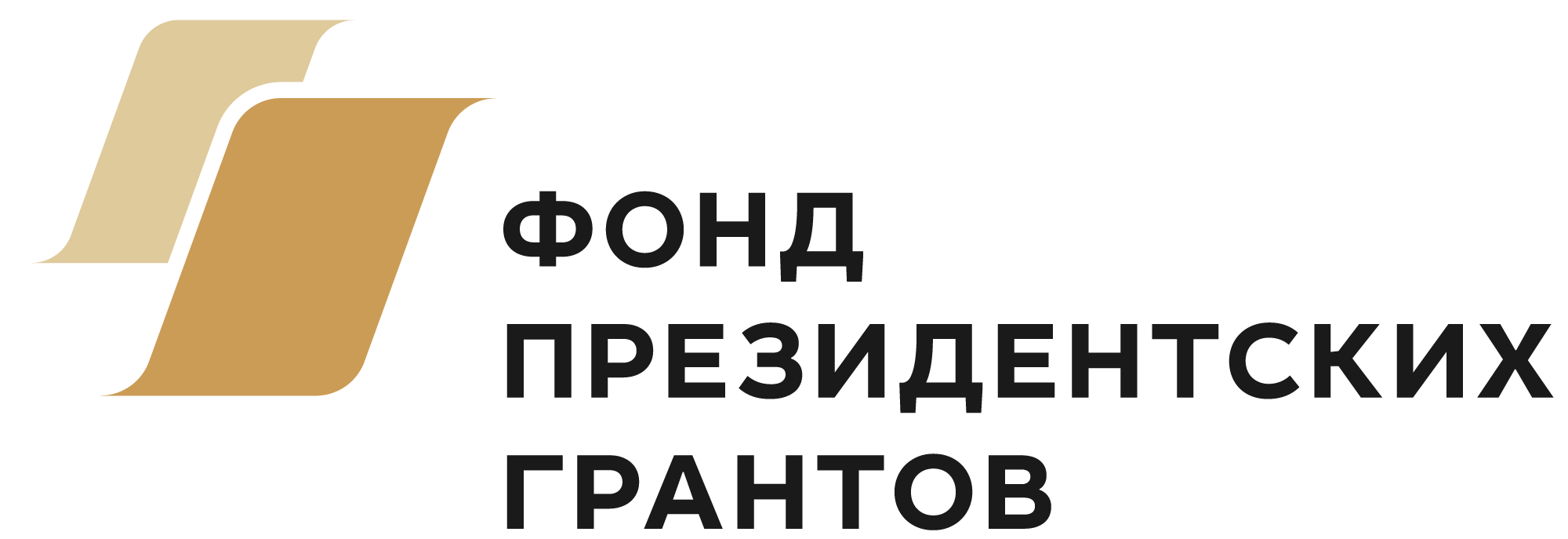 Автономная некоммерческая организация
«Спортивный клуб айкидо «Династия»
Основные мероприятия
Систематические физкультурно-оздоровительные
занятия:
✔	Создание / расширение материально-технической базы  для проведения занятий
✔	Регулярные тренировки айкидо
✔	Аттестация
✔	Церемония награждения
✔	Летний фестиваль айкидо
✔	III Фестиваль айкидо Пермского края (ключевое мероприятие)
Совместные мероприятия, направленные на патриотическое
воспитание и укрепление детско-родительских отношений
✔	Школа «По сезонам» - 3 раза в год (весна, зима, осень)
✔	Патриотические мероприятия
Первомайская демонстрация
✔ День семьи
✔ Летняя выездная школа айкидо
✔ Летнее айкидо – занятия на свежем воздухе
✔ Однодневный поход
Возложение цветов к Дню победы
Бессмертный полк
День России (Фестиваль РСБИ,
Фестиваль Мотовилихинского района)
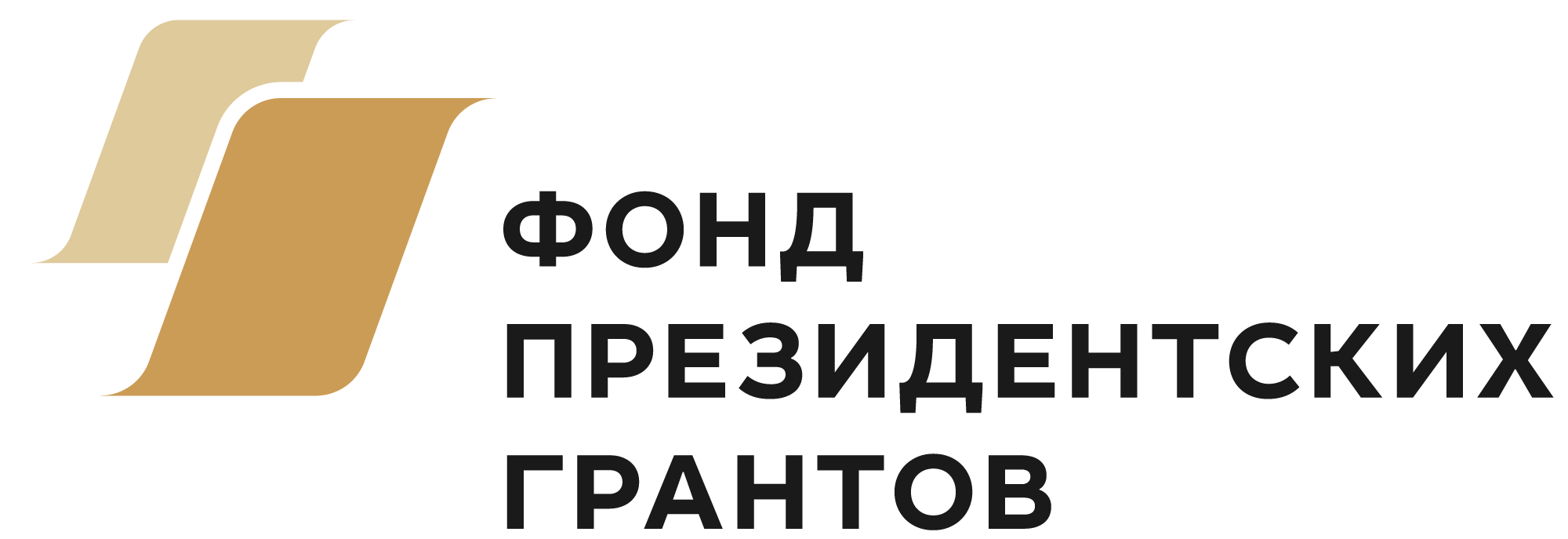 Автономная некоммерческая организация
«Спортивный клуб айкидо «Династия»
Основные мероприятия
Трансляция опыта реализации проекта
«Айкидо – детям»:
✔	Презентация проекта на федеральных площадках:
Всероссийский фестиваль Айкидо «Торнадо»
Всероссийский форум «Российское айкидо - одна команда»,
Площадка Ассоциации организаций по защите семьи
Всероссийский и региональный форум отцов (Совет отцов)
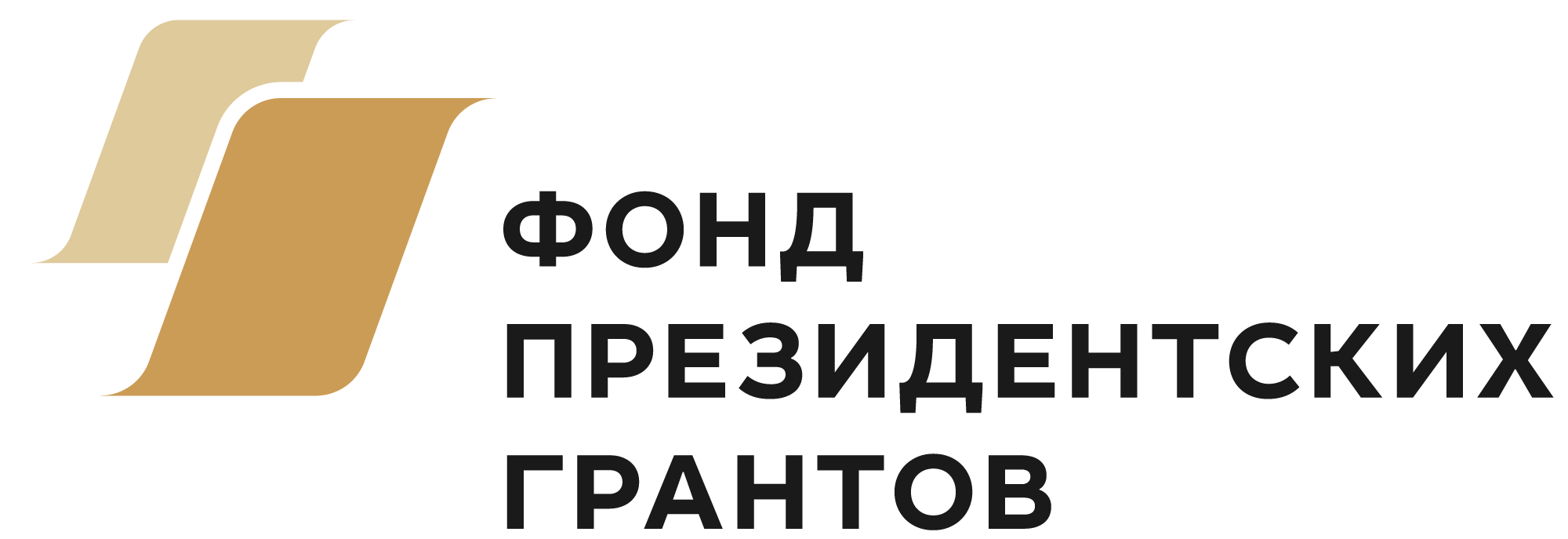 Автономная некоммерческая организация
«Спортивный клуб айкидо «Династия»
Отзывы
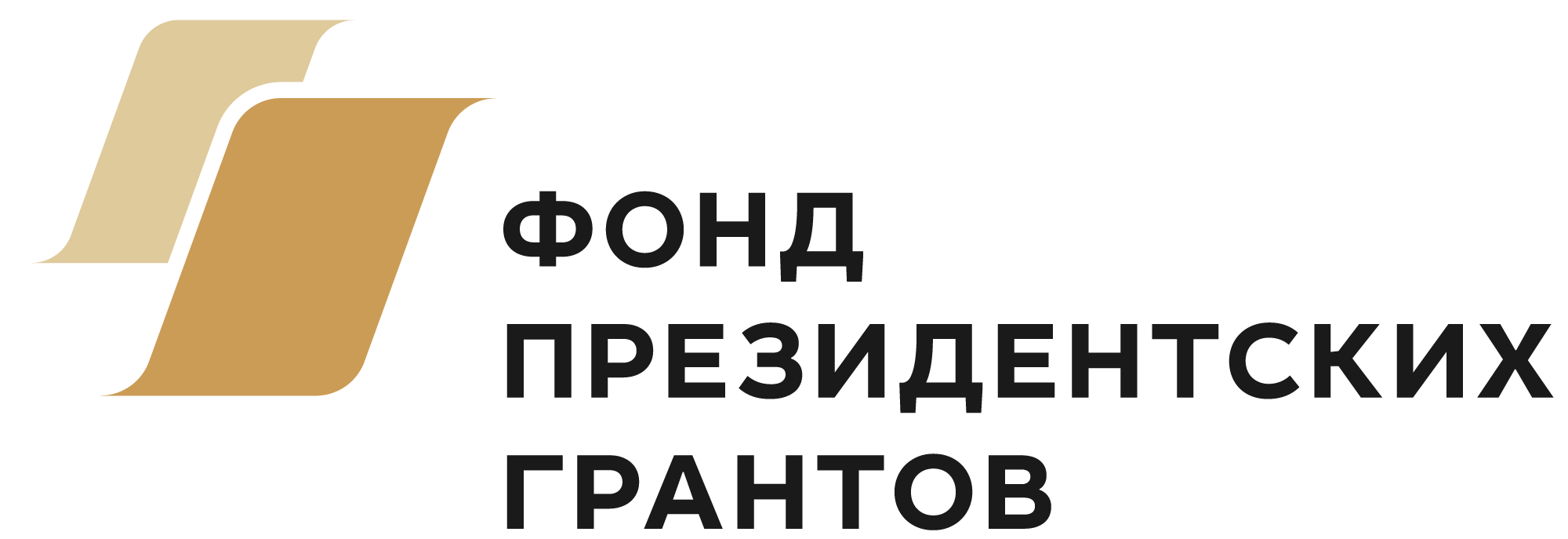 Автономная некоммерческая организация
«Спортивный клуб айкидо «Династия»
Результаты
✔	Проект развивается в тесном взаимодействии с исполнительными органами государственной  власти, органами муниципального самоуправления, образовательными учреждениями,  исполнительными и надзорными органами в сфере работы с детьми по профилактике детского и  подросткового неблагополучия
✔	Создана инфраструктура, позволяющая организовать бесплатные регулярные занятия айкидо
для детей из социально уязвимых категорий семей, детей, оставшихся без попечения родителей,  детей с ОВЗ на 13 площадках г.Перми, 4 площадках Пермского края:
привлечены учреждения социального профиля, на базе которых проходят
бесплатные занятия
создана материально-техническая база, позволяющая проводить занятия
в надлежащих условиях (приобретено татами, необходимый инвентарь, кимоно)
✔	Дети получают спортивно-патриотическое воспитание: регулярные занятия айкидо,
патриотические мероприятия, спортивно-массовые мероприятия. Занятия айкидо носят не  только спортивный, но и воспитательный характер. Сказывается и личность тренера, к
кандидатурам которых в клубе подходят с особой ответственностью.
✔	Родители, принимая участие в мероприятиях проекта вместе с детьми, получают возможность
проведения качественного и полезного дополнительного досуга с ребенком, таким образом  показывая заинтересованность в деятельности детей, что позволяет укрепить детско-
родительские отношения
✔	Мероприятия клуба проходят в теплой дружеской и, вместе с тем, торжественной обстановке,  с использованием Российской символики, символики клуба, Фонда президентских грантов, что  создает атмосферу командного духа, причастности к большому, интересному, полезному делу
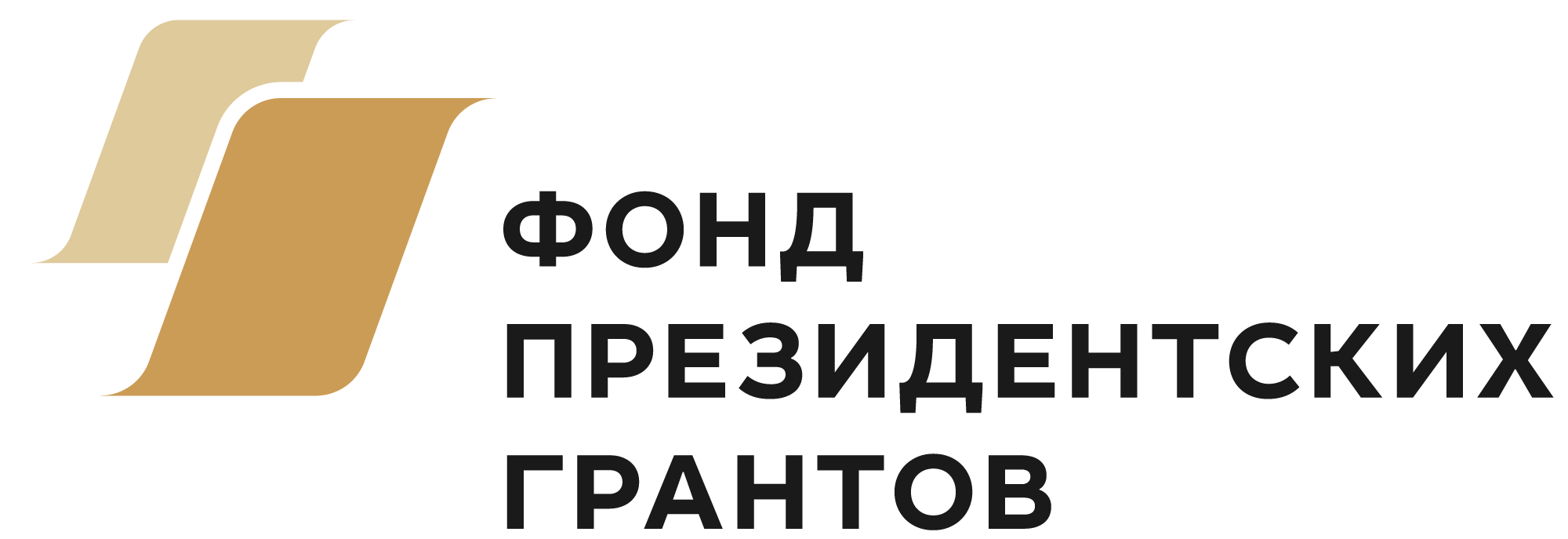 Автономная некоммерческая организация
«Спортивный клуб айкидо «Династия»
Результаты
✔	Дети из социально уязвимых категорий семей, в том числе, оставшиеся без попечения родителей, в  том числе дети с ОВЗ, регулярно бесплатно занимаются фактически недоступным для них видом  спорта – айкидо.
✔	Дети, регулярно занимающиеся айкидо приобретают навыки бесконфликтного общения,  становятся более уравновешенными (по оценке родителей и педагогов); регулярные занятия  укрепляют мышцы и скелет, что положительно сказывается на осанке, что позволяет, в свою  очередь, повышать усидчивость (правильная осанка снижает нагрузку на спину во время сидения,  например, на уроках)
✔	Дети, оставшиеся без попечения родителей, в лице тренера находят еще одного значимого
взрослого и, что немаловажно – мужчину, человека, который является для них примером
✔	Дети с ОВЗ имеют возможность заниматься доступным для них видом спорта, который не  предусматривает высоких нагрузок на организм, вместе с тем, участвует в его укреплении. Кроме  того, занимаясь, дети получают дополнительную возможность социализации (дети с ОВЗ  занимаются не только в Центре помощи детям, но и в других залах)
✔	На мероприятиях клуба дети из социально уязвимых категорий семей имеют возможность участия  в мастер-классах ведущих российских мастеров айкидо бесплатно
✔	Повышается интерес к занятиям айкидо, в том числе, благодаря информированию через  социальные сети, освещению мероприятий в СМИ, проведению публичных массовых мероприятий,  фестиваля с участием ведущих российских мастеров Айкидо – каждый год увеличивается
количество занимающихся детей, увеличивается количество школ, желающих присоединиться к
проекту, увеличивается количество участников спортивных и патриотических мероприятий
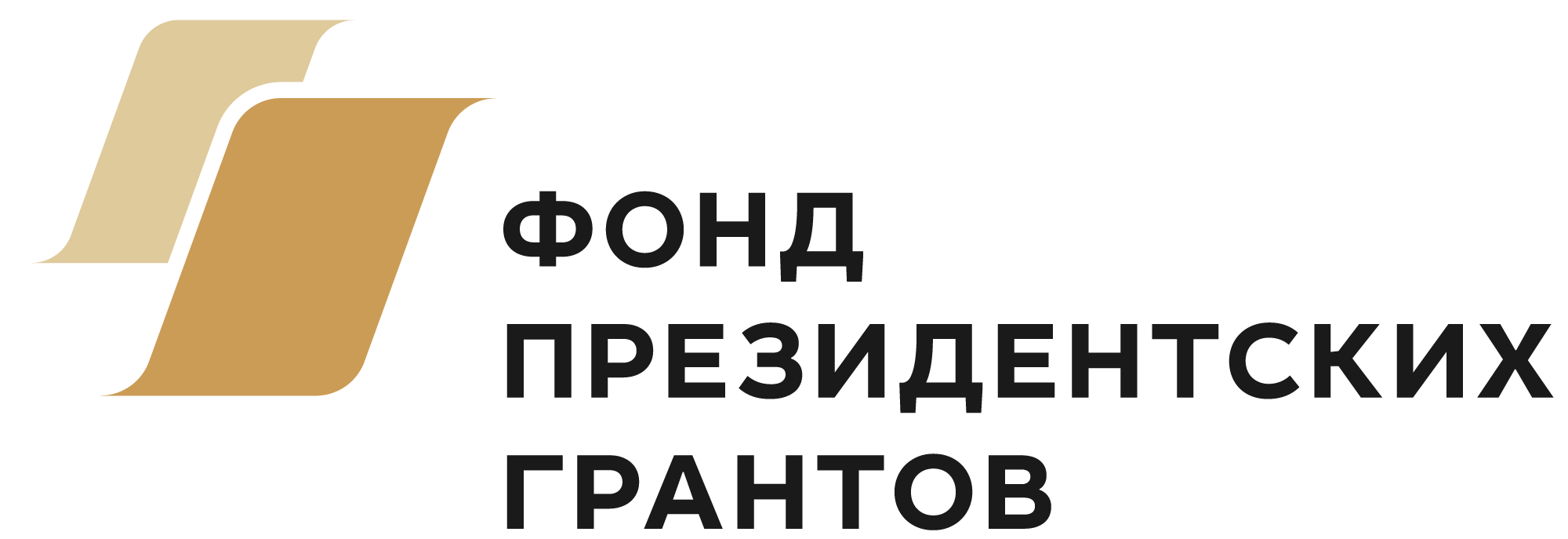 Автономная некоммерческая организация
«Спортивный клуб айкидо «Династия»
Результаты
✔ Разработан единый стандарт для передачи опыта реализации проекта "Айкидо – детям», что  даст возможность организациям, желающим присоединиться к проекту, наиболее комфортно  внедрить проект на своей территории.
✔ Технология и опыт реализации проекта презентованы минимум на 3 федеральных и региональных  площадках
Не жди перемен, твори перемены!!!
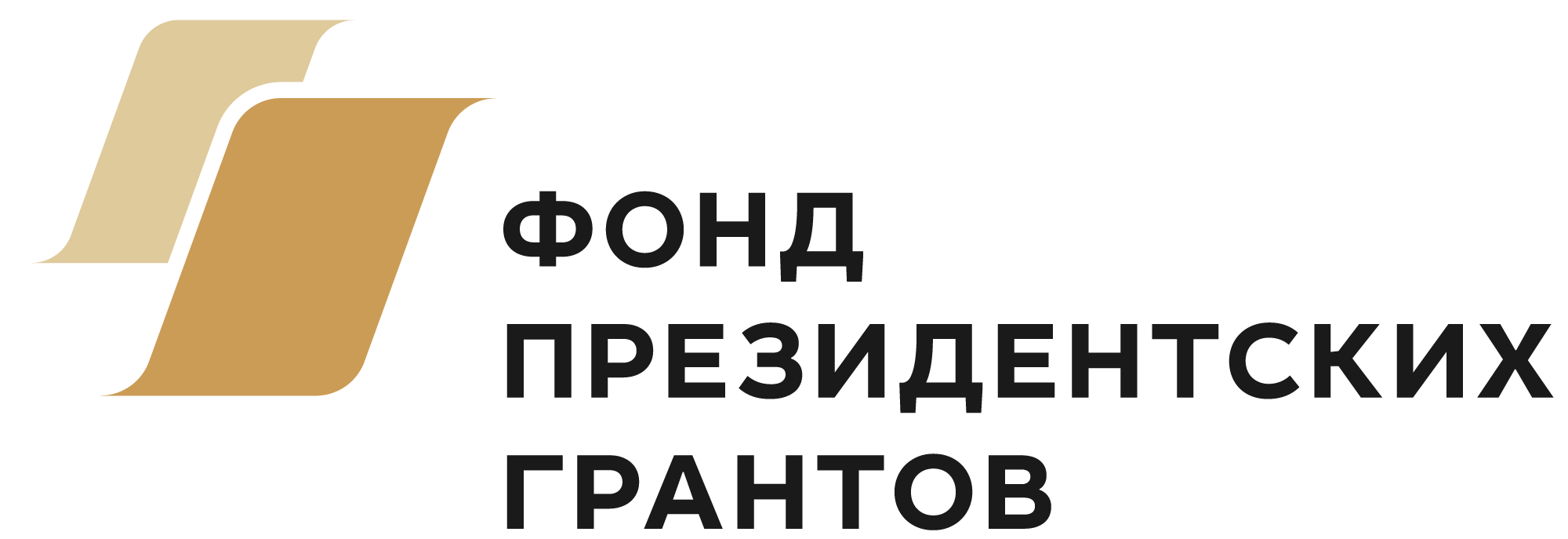 Автономная некоммерческая организация
«Спортивный клуб айкидо «Династия»
Наши партнёры
Ассоциация Айкидо
Пермского края
Администрация  губернатора
Пермского края
Администрация
поселка Новые Ляды  г. Перми
Администрация  г.Перми
МБУ ДО «Центр
дополнительного образования детей
«Логос», г.Добрянка
ГКУ СО Пермского края «Центр помощи  детям, оставшимся без попечения  родителей»
Пермская региональная
общественная организация
«Я помогаю детям»
Пермская региональная
общественная организация
«Дети и диабет»
РОО
«Многодетные
Пермского края»
Телеканал
«Урал-Информ ТВ»
Государственная телевизионная
и радиовещательная компания «Пермь»
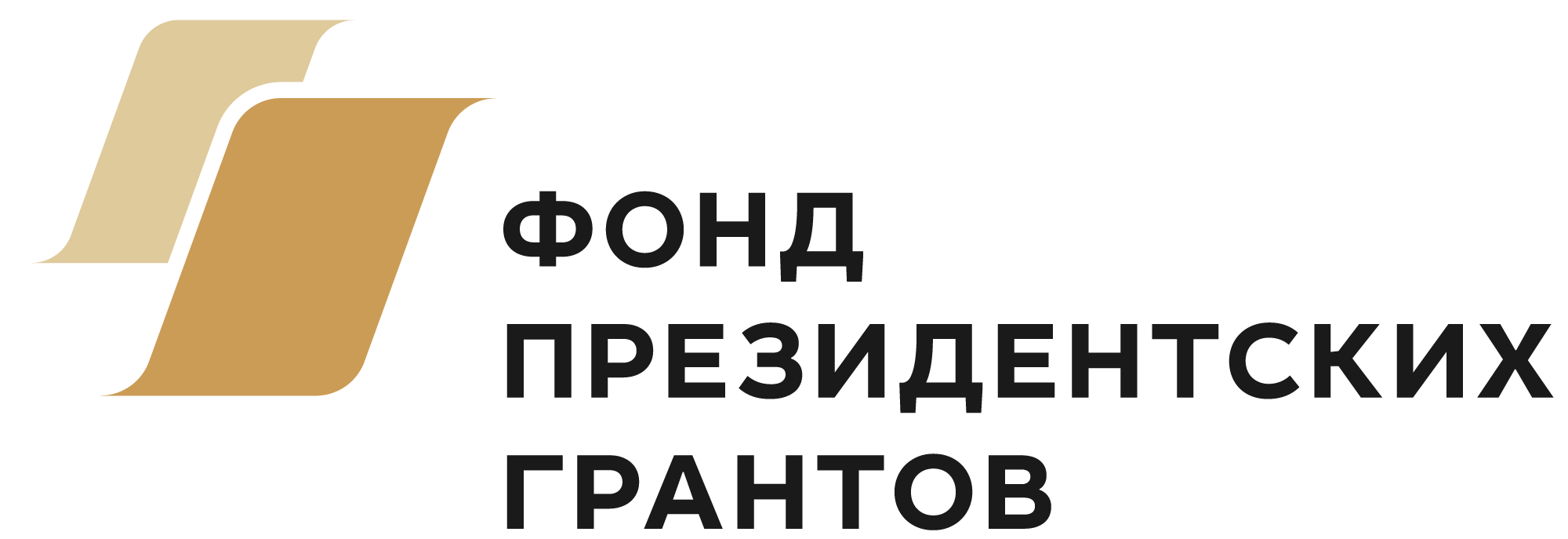 Автономная некоммерческая организация
«Спортивный клуб айкидо «Династия»
Наши партнёры
МАОУ Средняя
общеобразовательная  школа №42 г.Перми


МАОУ Средняя
общеобразовательная школа
№ 55 г.Перми
МАОУ Средняя
общеобразовательная школа
«Мастерград» г.Перми
МАОУ Гимназия №31 г.Перми
МАОУ Средняя
общеобразовательная  школа “135 г.Перми
МАОУ Гимназия №7
г.Перми
МАОУ «Школа бизнеса и
предпринимательства»
г. Перми
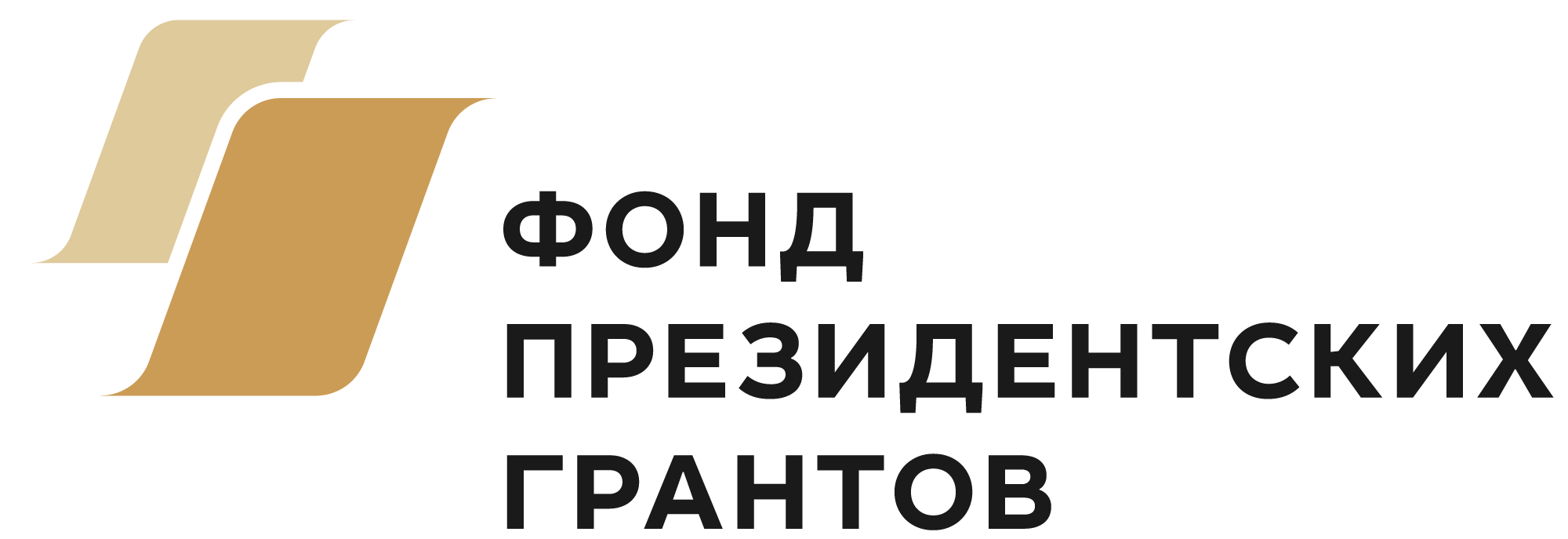 Автономная некоммерческая организация
«Спортивный клуб айкидо «Династия»
#АйкидоБезГраниц  #АйкидоДинастия
Контакты
Гатаулин Денис Фаритович

Директор АНО «Спортивный клуб айкидо «Династия»,  руководитель проекта «Айкидо – детям»
Исполнительный директор Ассоциации Айкидо Пермского края
Член Совета Отцов при уполномоченном по правам ребёнка в Пермском крае
Заместитель председателя Совета Родителей г.Перми
+7-965-564-57-77
gataulin24@mail.ru
WWW
aikidodynasty@yandex.ru
vk.com/aikido_dynasty
aikido-perm.ru